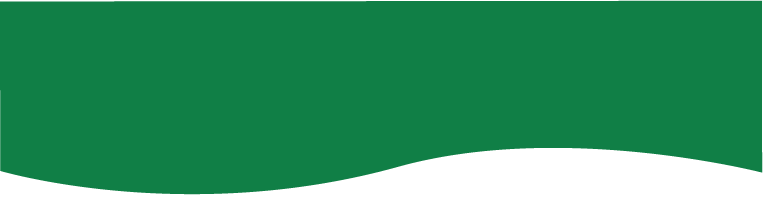 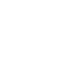 TRS Updates!
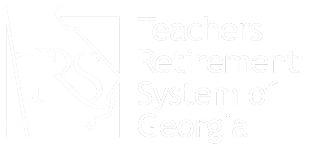 GSSA Bootstrap
TRS Update
April 20, 2022

L. C. (Buster) Evans, Ed.D.
Executive Director
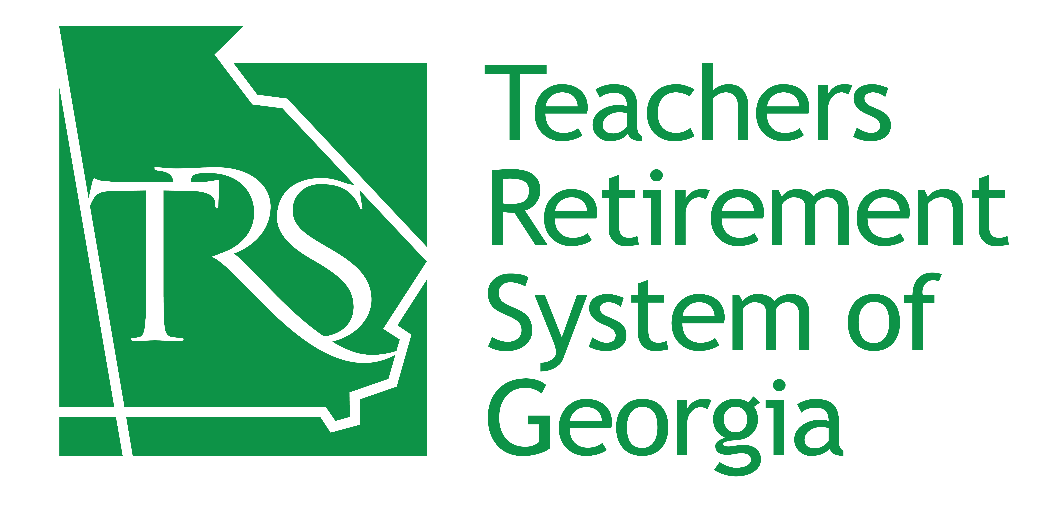 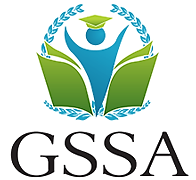 TRS Overview
Founded in 1943 operational in 1945
We serve:  K-12, Most College and University, Technical Colleges, County Extension Agents, and Public Libraries
Over 400,000 Members (140,000 retired; 240,000 active; 30,000+ active non-contributing/other) 
23rd largest pension system in nation
Assets over $100 billion
Funded at 77%
$5.5 billion annual payroll
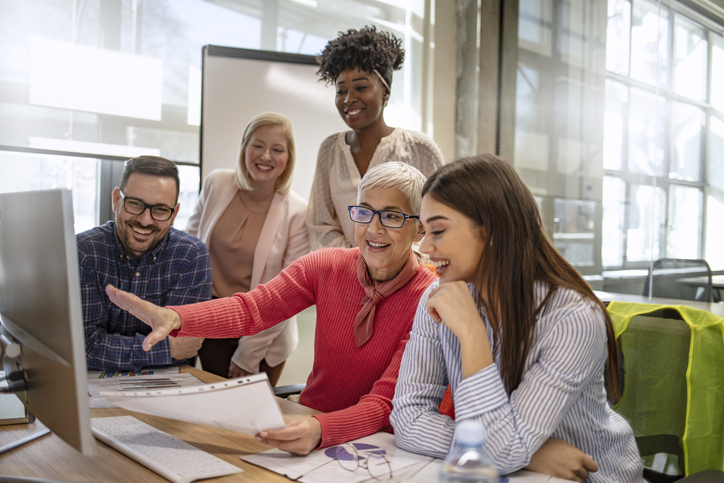 Board of Trustees
Ms. Deborah K. Simonds  Chair
Elected by the  Board of Trustees
Mr. Thomas W. Norwood  Vice Chair
Elected by the  Board of Trustees
3-Year Term Expiring
06/30/24
3-Year Term Expiring  06/30/23
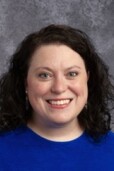 Ms. Miriam Shook
Appointed by the  Governor
Ms. Marion R. Fedrick
Appointed by the  Board of Regents
Mr. Greg S. Griffin
State Auditor
Mr. Steven N. McCoy
State Treasurer
Ex-Officio Member
Ex-Oﬃcio Member
3-Year Term Expiring
06/30/24
3-Year Term Expiring  06/30/23
Dr. William G. Sloan
Appointed by the  Governor
Mr. Christopher M. Swanson
Appointed by the  Governor
Dr. Jason L. Branch
Appointed by the  Governor
Mr. Kenneth Dyer
Appointed by the  Governor
3-Year Term Expiring  06/30/23
3-Year Term Expiring  06/30/23
3-Year Term Expiring  06/30/24
3-Year Term Expiring  06/30/24
Administration
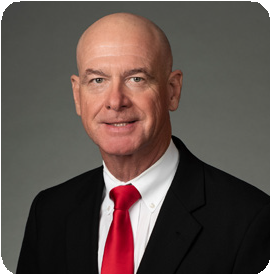 L. C. (Buster) Evans
Executive Director
Vonnie Stewart  Executive Assistant
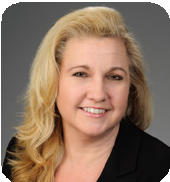 Laura Lanier  Chief Financial  Officer
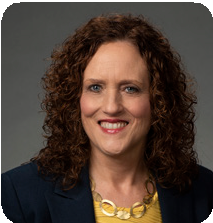 Paige Donaldson  Contact Management &
Winston Buckley  Communications &  Outreach Director
Employer Services Director
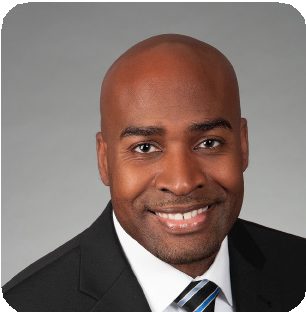 E
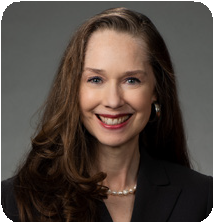 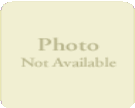 Sonya Kinley
Chief Human Resources Director
Eddy Hicks  Controller
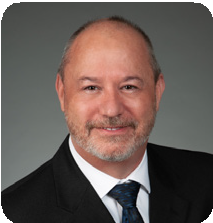 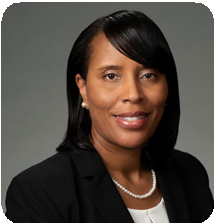 Dina Jones
Member Services Director
Thomas W. McMurry  Chief Information  Officer
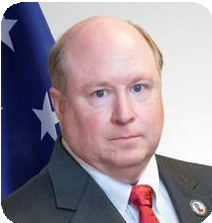 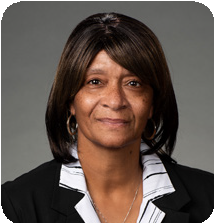 Cory Buice  Retirement Services Director
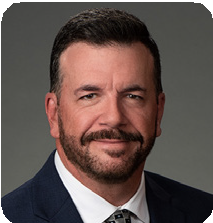 TRS Update
Over 400,00 Members
TRS Membership
Analysis – Retiree Annual Benefit - FY20 Year End Tabulation
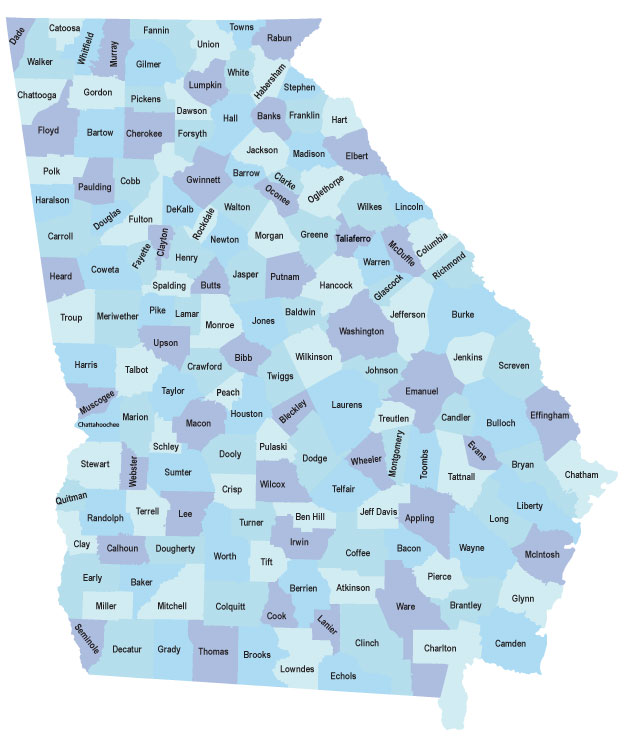 Residency Maps: 
Where Our TRS 
Members Retirees Reside
https://www.trsga.com/residency-maps/
Plan & Retirement Information
March 1, 2022

141,148
Total
Payees
TRS Update
Fewer Retirements?
TRS Update
FY 2022 Retirements
Legislative Update
What happened?
Pension reform?  Not a topic this session
HB 385 return to work…passed and awaits Governor’s signature!
SB 267 beneficiary change bill heard but no action
$2,000 bonuses:
Not subject to TRS contributions
Local decision to pay to retired personnel returning to work.  TRS will not count it toward maximum earnings for retirees
House Bill 385 Return to Work
Must have 30 years of service
Critical needs teaching field identified for each RESA district by DOE in consultation with PSC
Must have been retired for 12 months
Can draw full salary AND TRS retirement benefit
District pays employer and employee contribution
Beneficiary notify the employer of their status as beneficiary
Employer notify TRS of employee’s earnable compensation
Beneficiary shall not receive additional creditable service
Effective date of July 1, 2022 until June 30, 2026
My Favorite Stat!!!
As of March 31, 2022, 71 of our beneficiaries are over 100… and 7 of them are men!
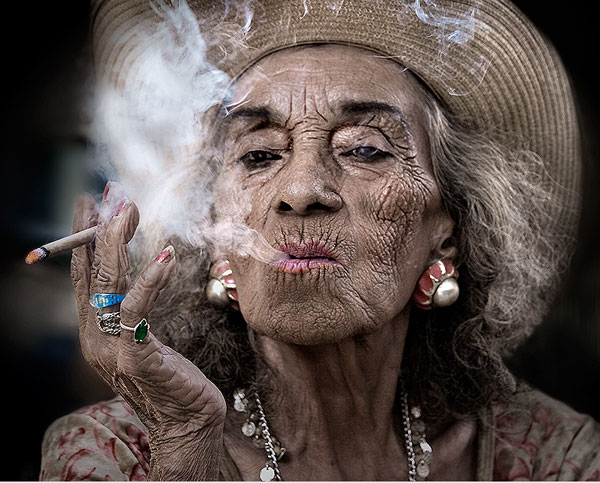 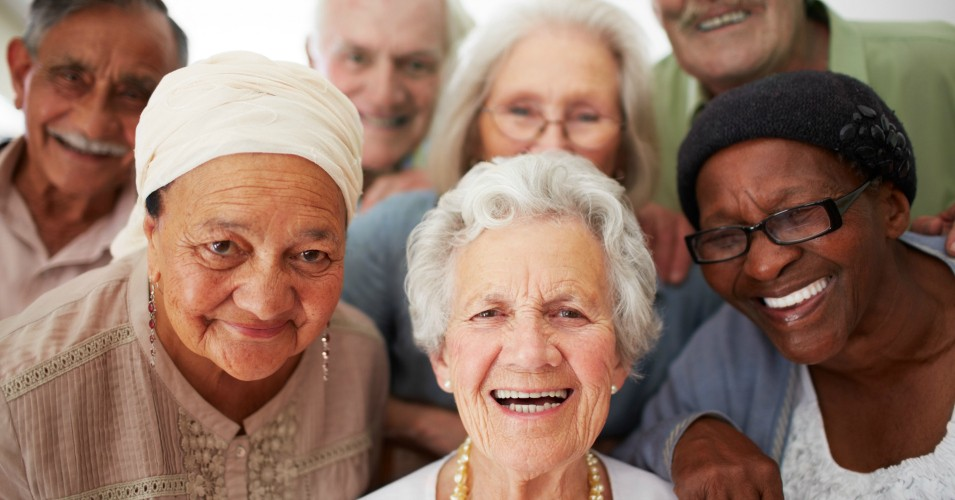 Thank You!
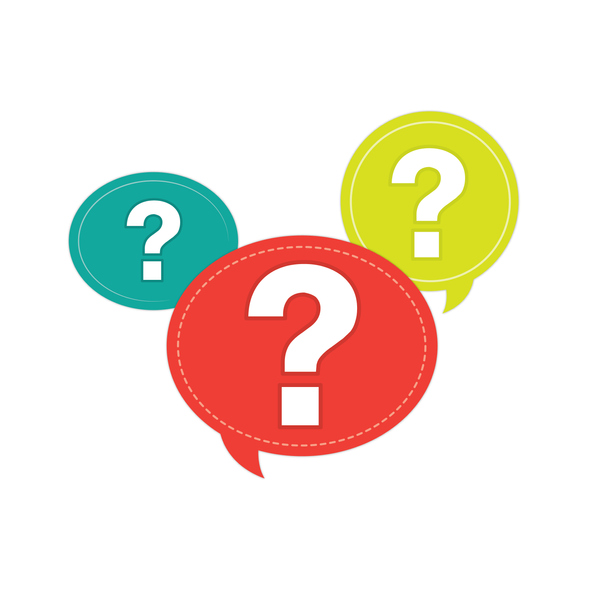 Questions?